Quadratic Inequalities
Quadratic Inequalities
June 2017
3H Q19
Nov 2017
1H Q23
SAM
1H Q19
May 2018
1H Q20
Spec 2
1H Q21
Nov 2018
2H Q19
June 2019
3H Q18
SAM 1H Q19
Quadratic Inequalities
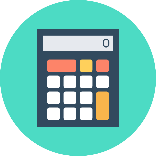 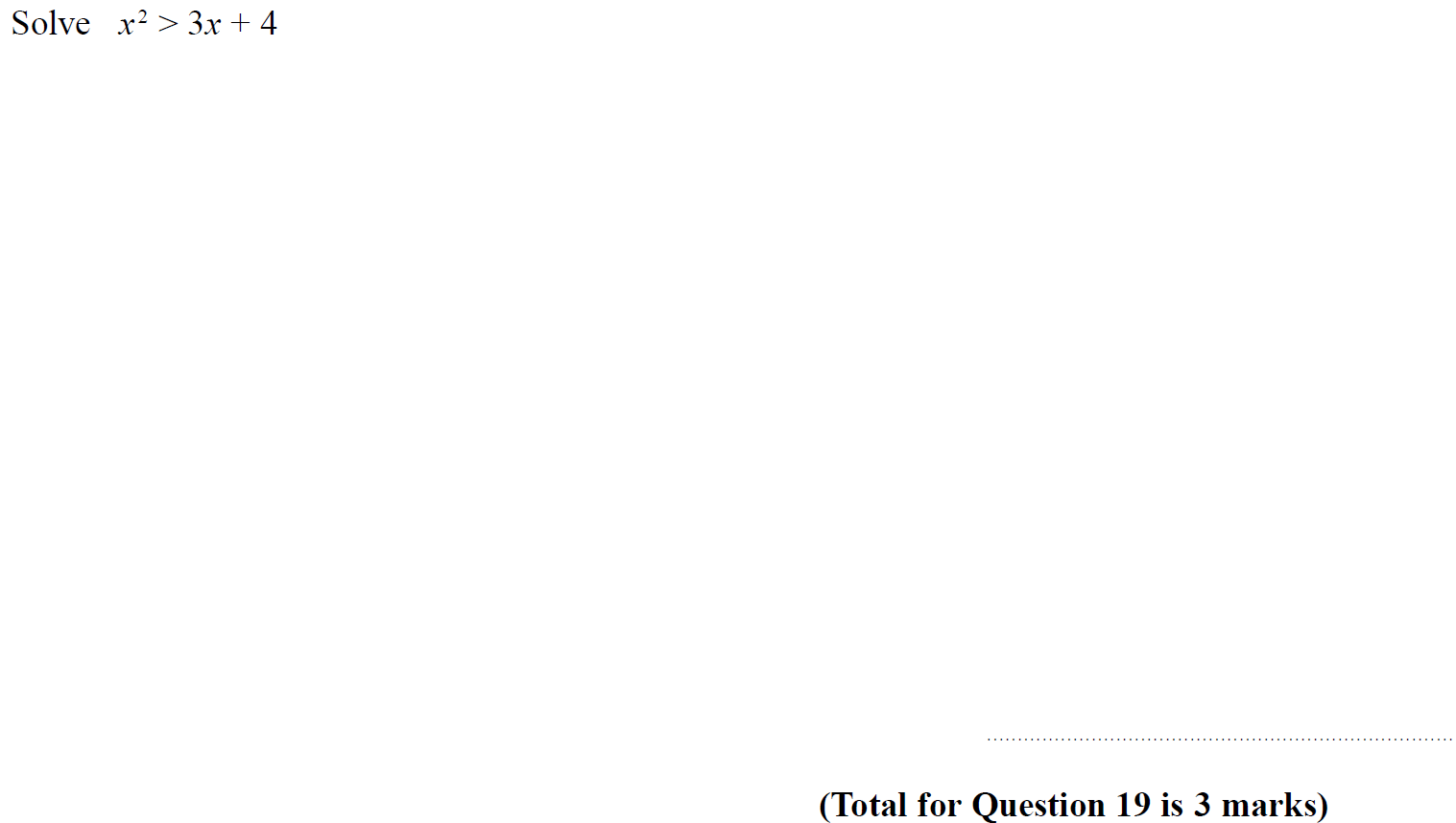 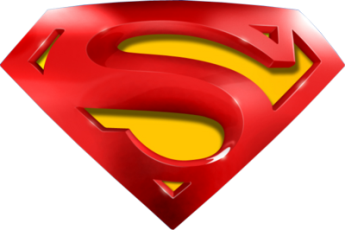 SAM 1H Q19
Quadratic Inequalities
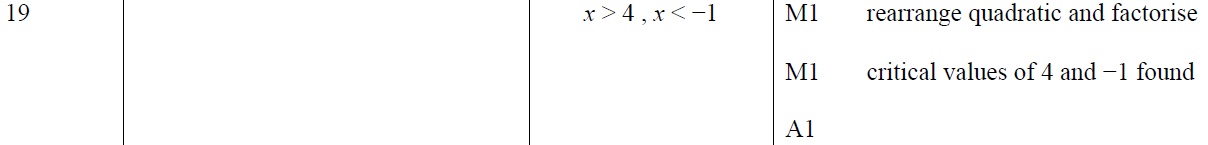 A
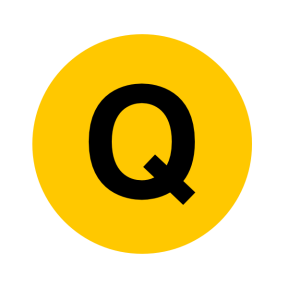 Specimen Set 2 1H Q21
Quadratic Inequalities
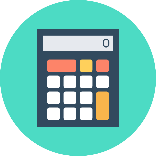 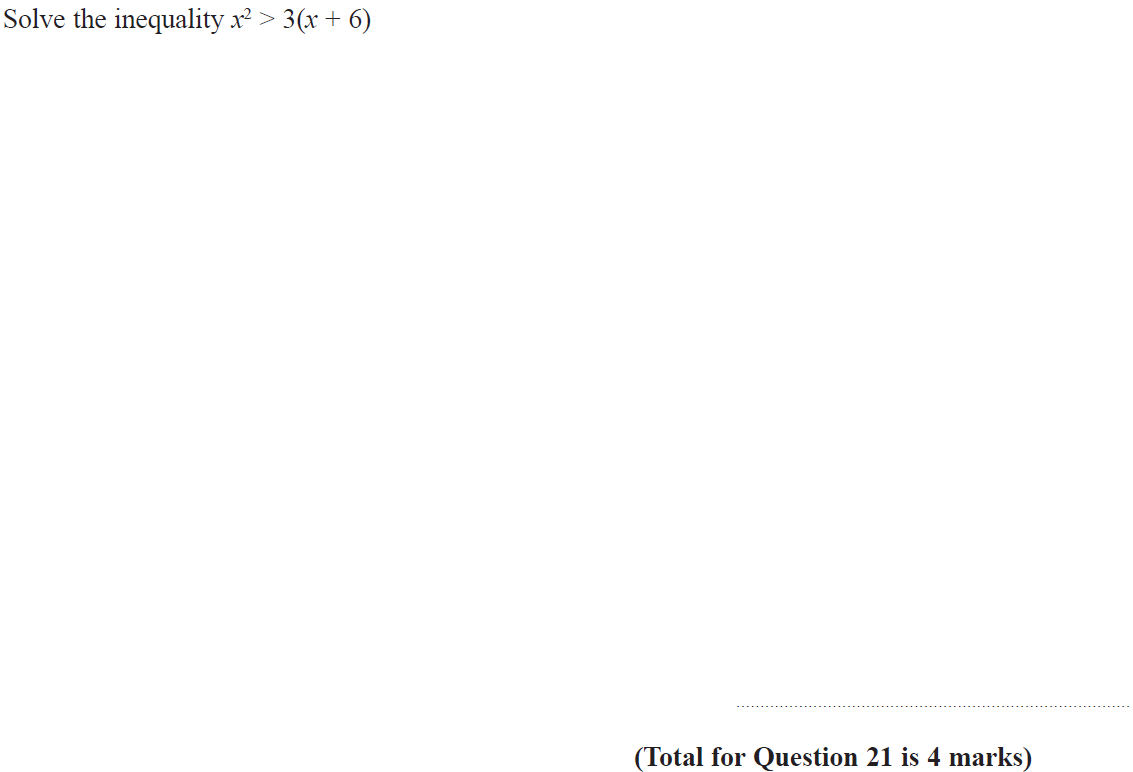 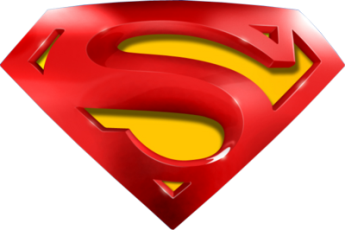 Specimen Set 2 1H Q21
Quadratic Inequalities
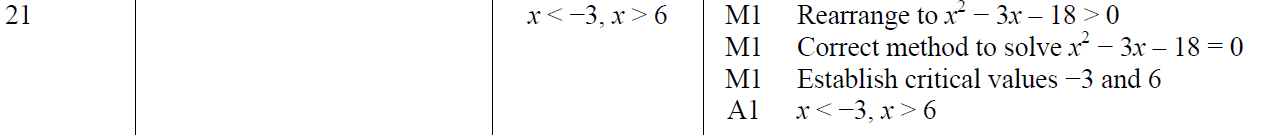 A
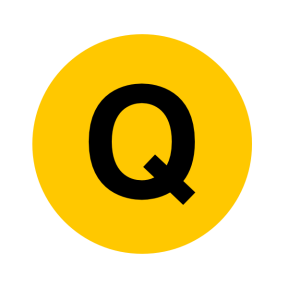 June 2017 3H Q19
Quadratic Inequalities
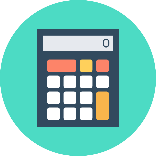 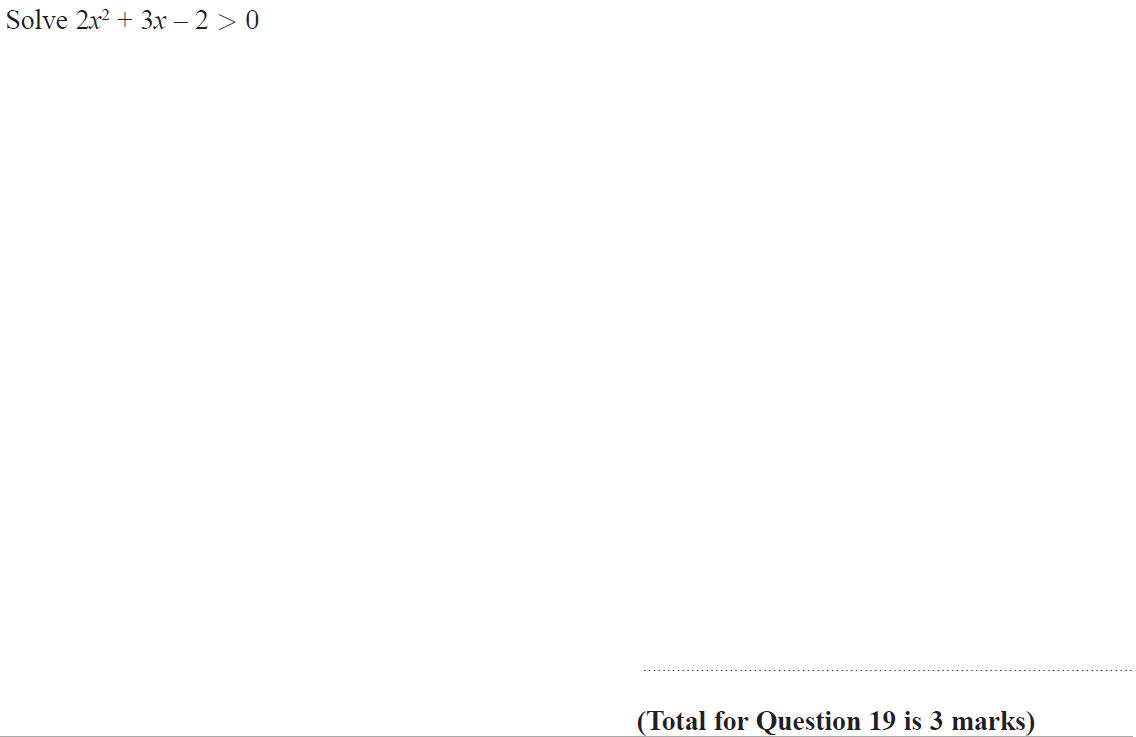 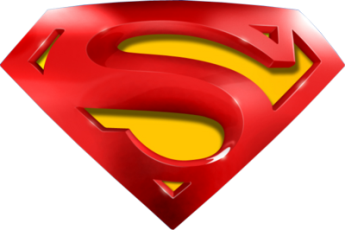 June 2017 3H Q19
Quadratic Inequalities
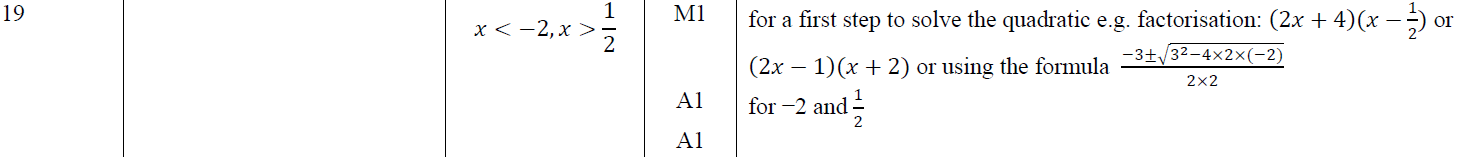 A
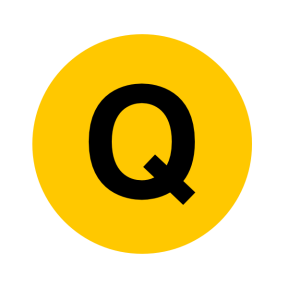 Nov 2017 1H Q23
Quadratic Inequalities
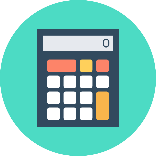 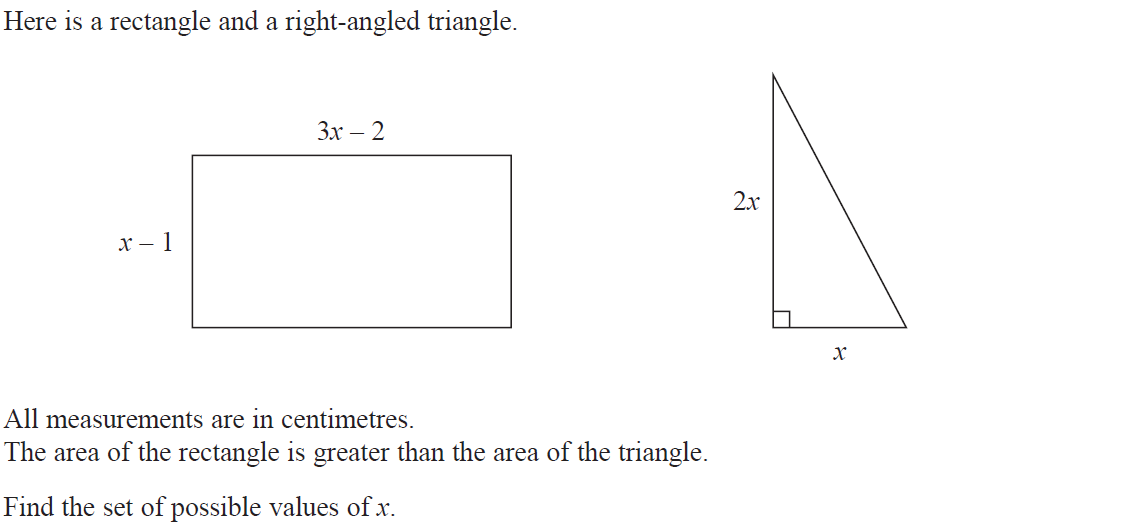 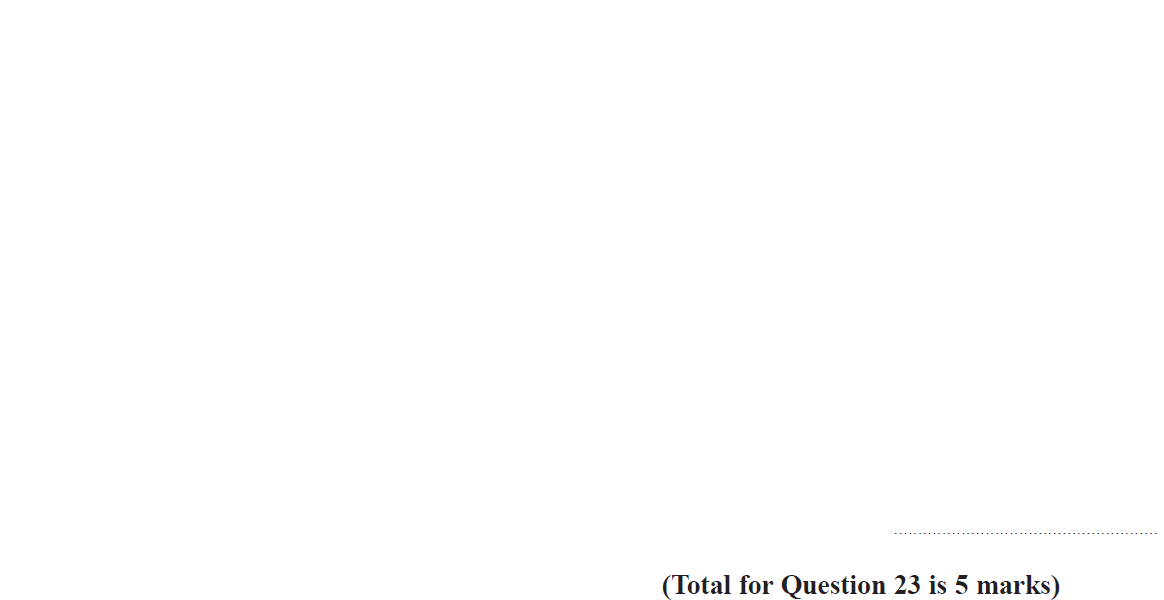 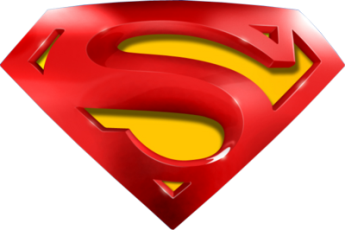 Nov 2017 1H Q23
Quadratic Inequalities
A
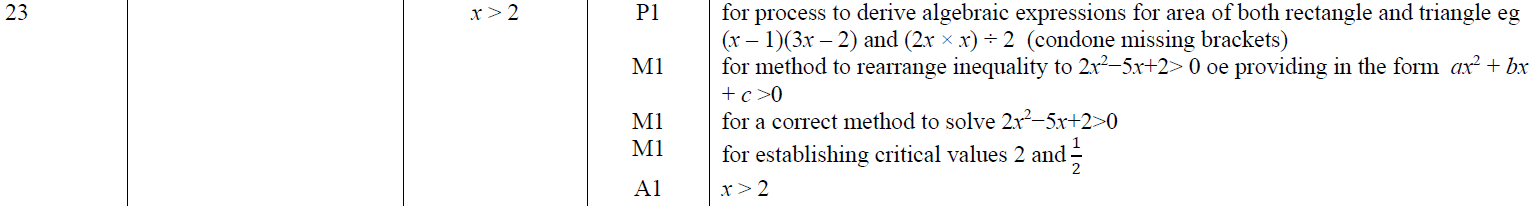 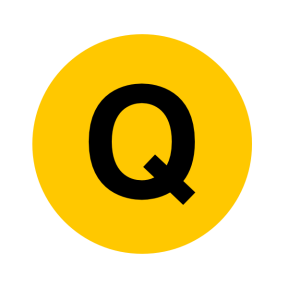 May 2018 1H Q20
Quadratic Inequalities
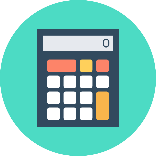 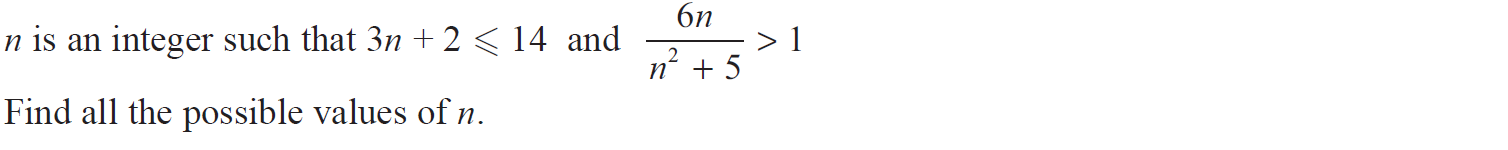 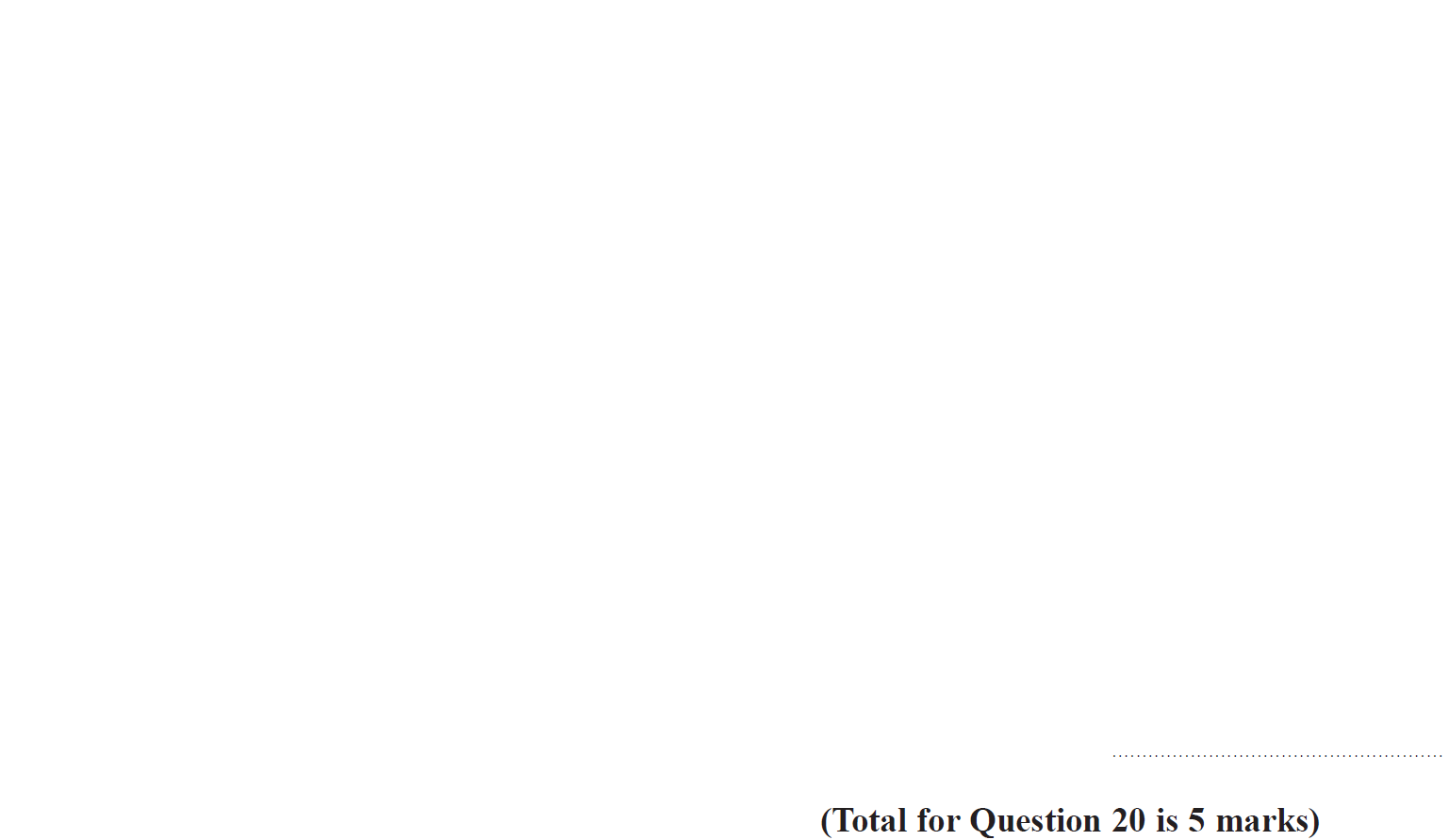 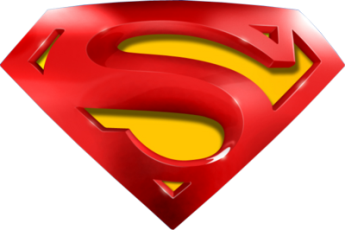 May 2018 1H Q20
Quadratic Inequalities
A
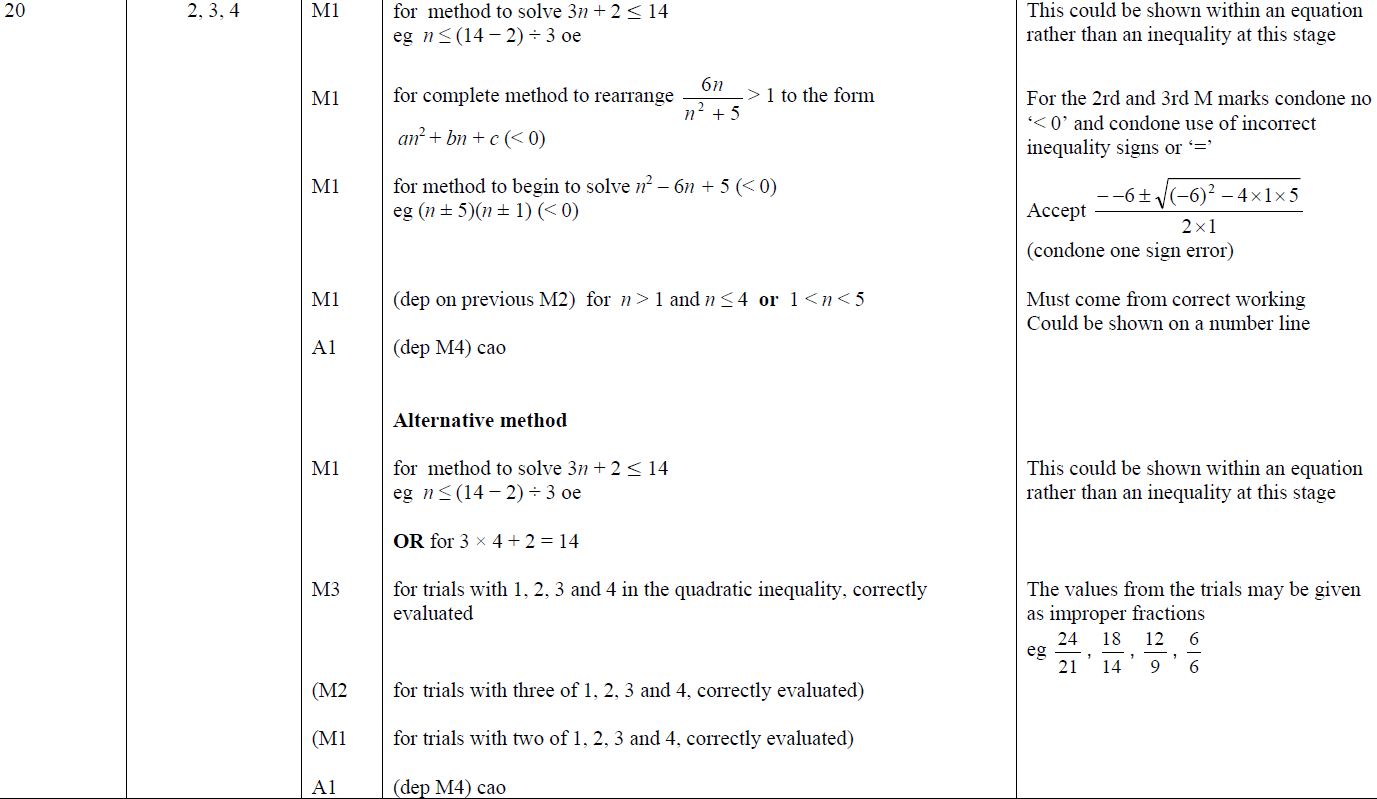 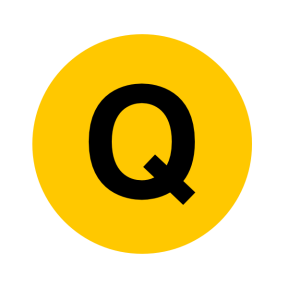 Nov 2018 2H Q19
Quadratic Inequalities
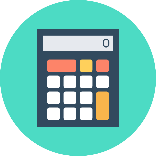 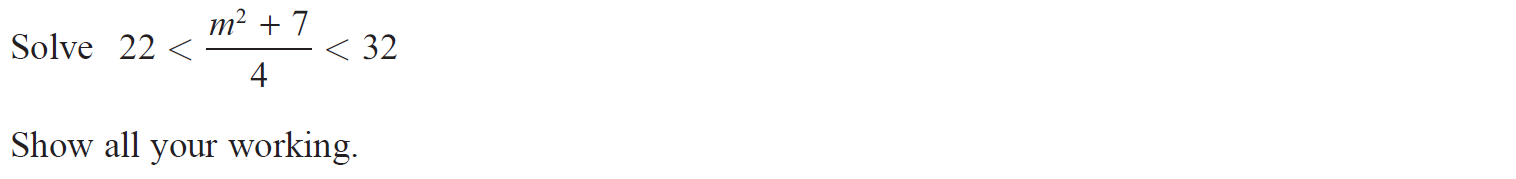 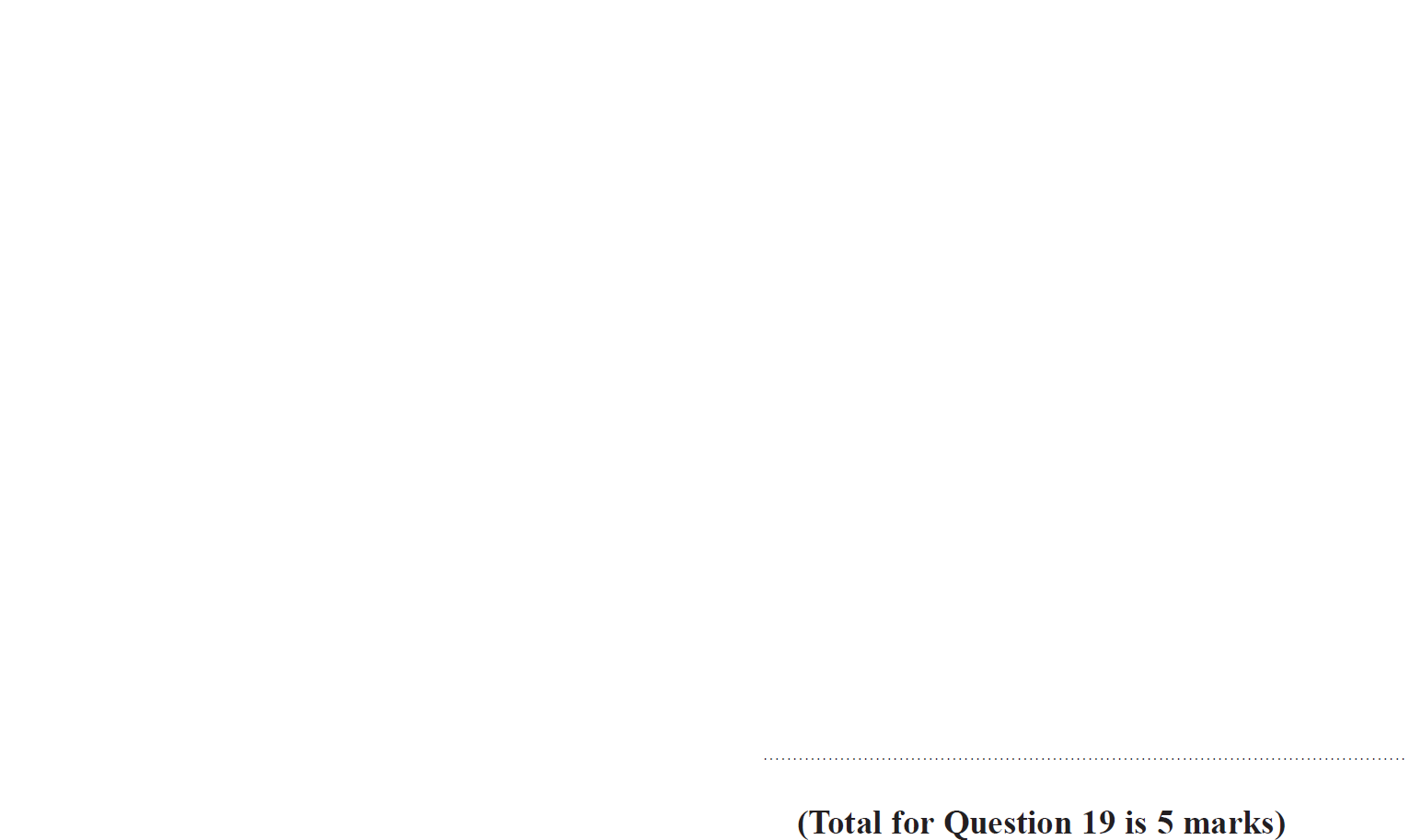 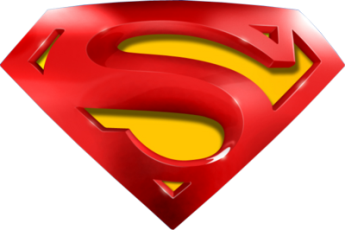 Nov 2018 2H Q19
Quadratic Inequalities
A
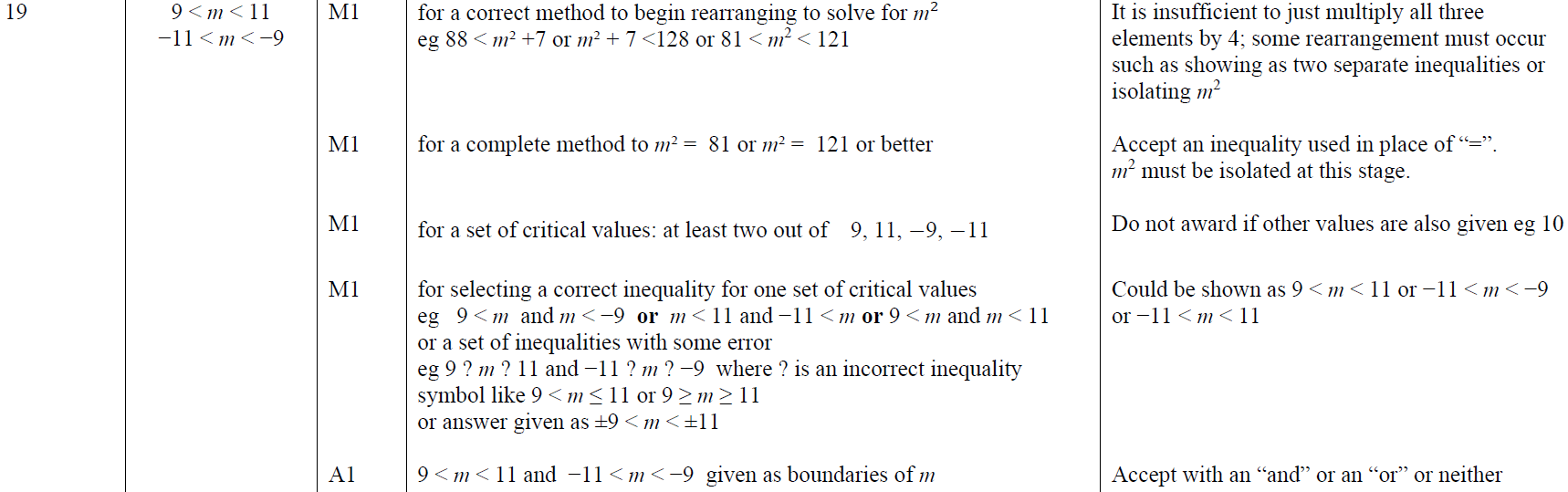 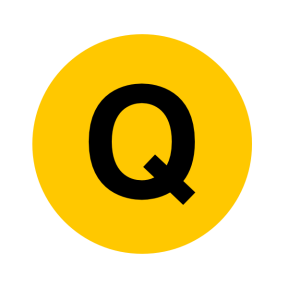 June 2019 3H Q18
Quadratic Inequalities
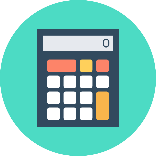 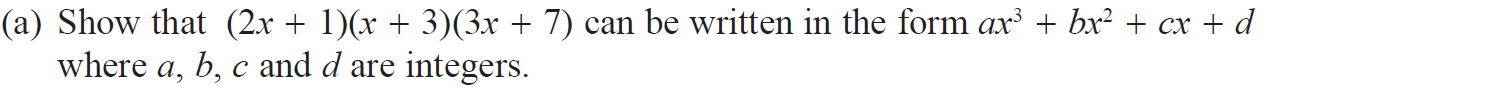 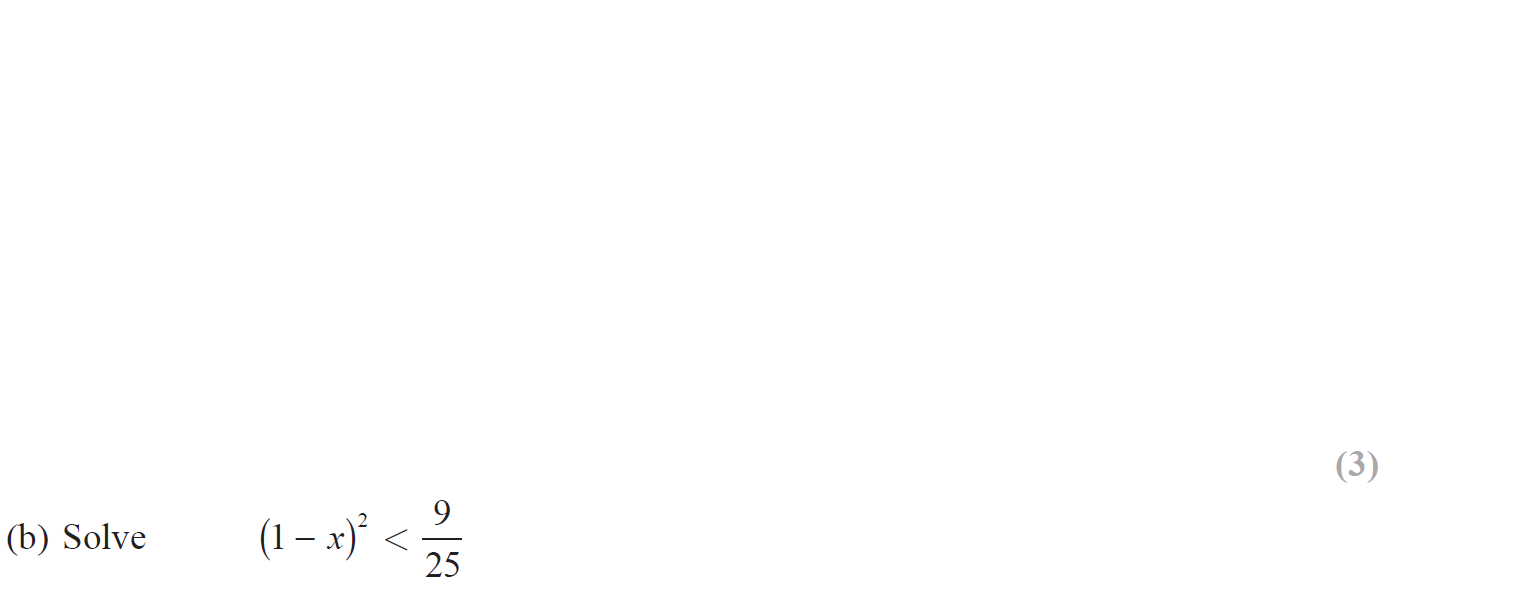 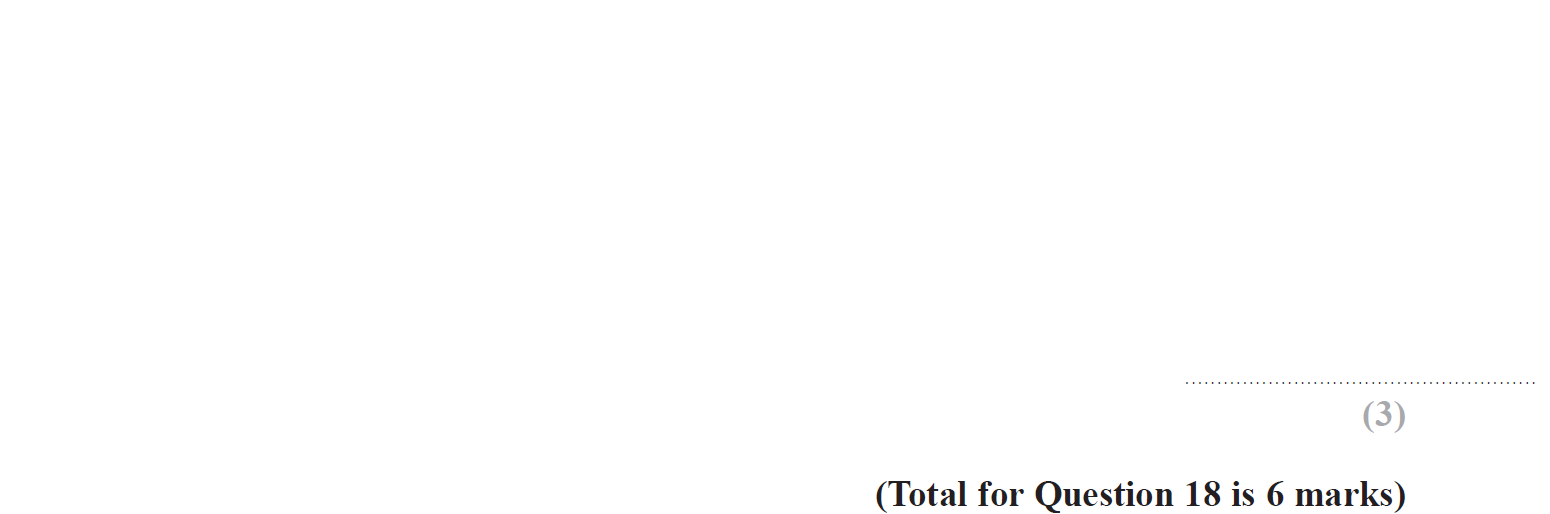 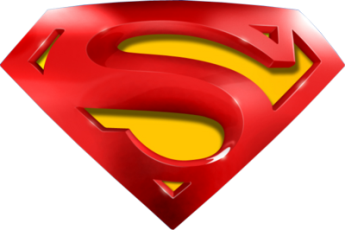 June 2019 3H Q18
Quadratic Inequalities
A
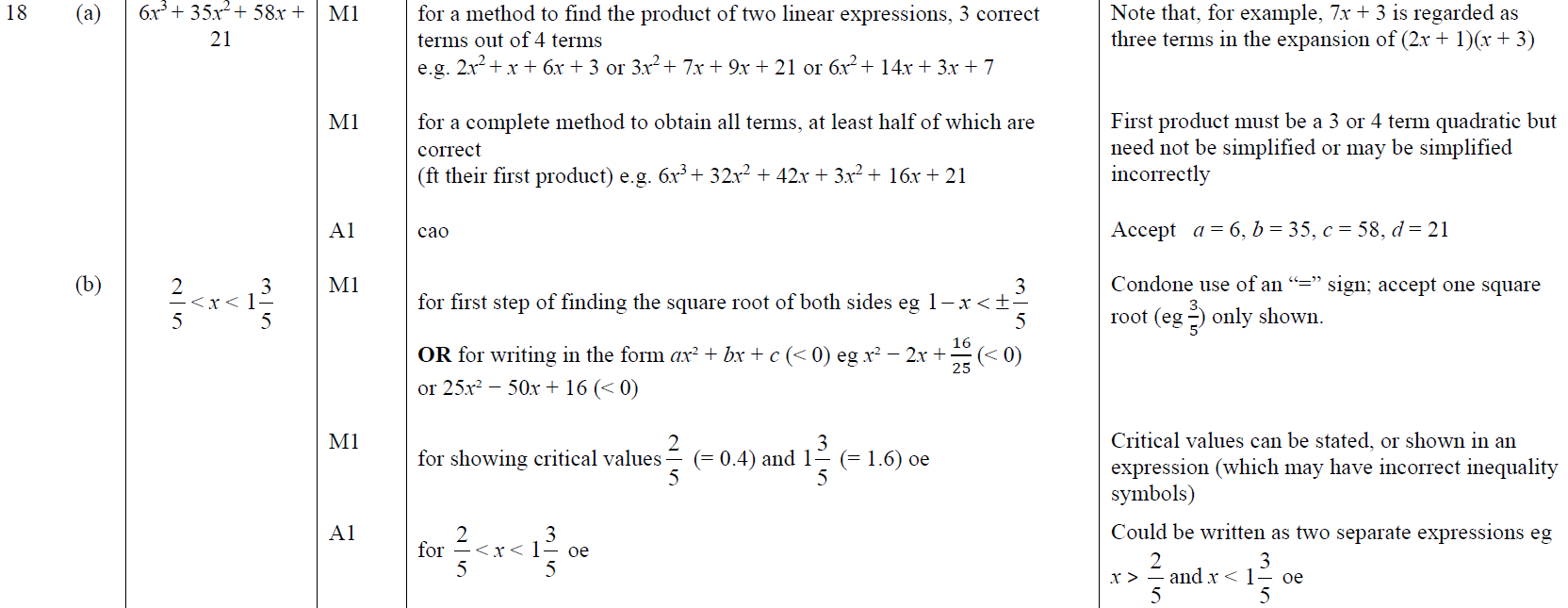 B
A SF
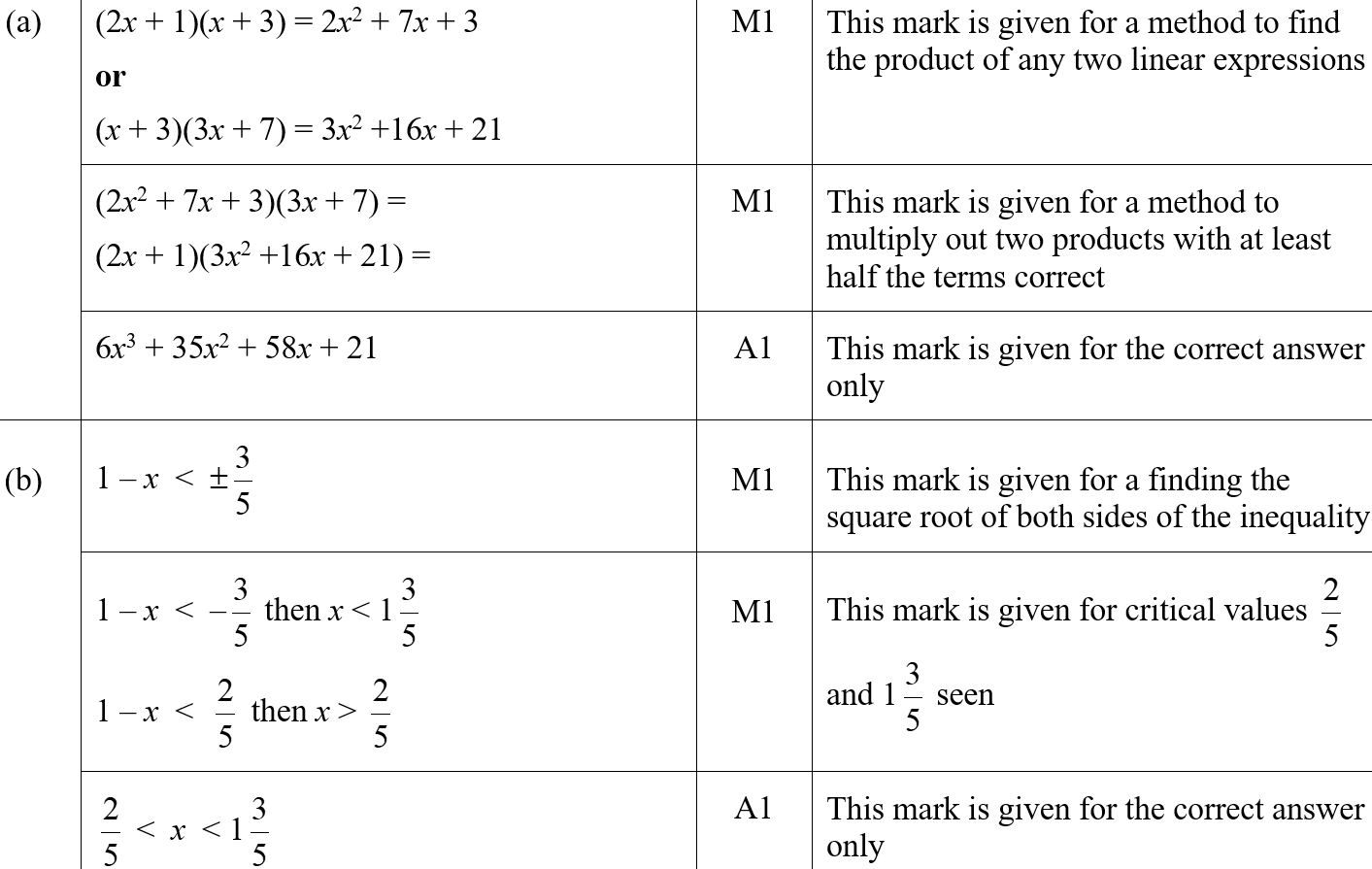 B SF
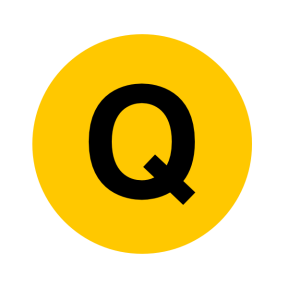